Direct driving the QUAD
ESL 989 electrostatic speaker
Jan Didden

ETF 2022, Baarlo, The Netherlands
Where I am coming from
Lifelong fascination with audio electronics
Writing for Wireless World, ELRAD, 
			Costruire HiFi, Audio Amateur, Elektor, L’Audiophile
Chairman NL-section AES, AES Life member
Presentations at AES, RMAF, ETF, Burning Amp, YouTube channel
One patent on Error Correction
Publisher/Editor Linear Audio bookzine
Technical Editor AudioXpress
An ESL 63/989 primer
Direct drive – why bother?
Requirements – voltage, current, freq. response
Design considerations
Realization – schematics, system diagram
Software features
System set-up
ESL 63 construction details
Top & bottom are bass panels
Center panels are mid/high panels
Individually driven concentric stator rings
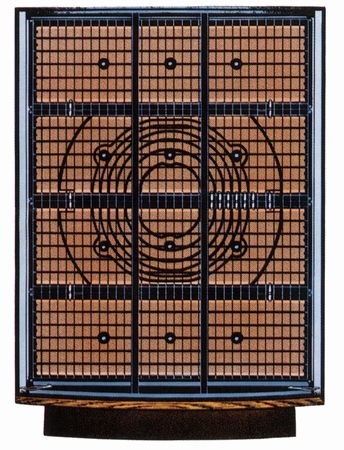 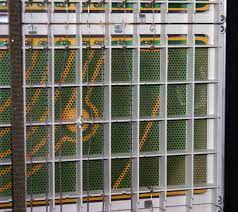 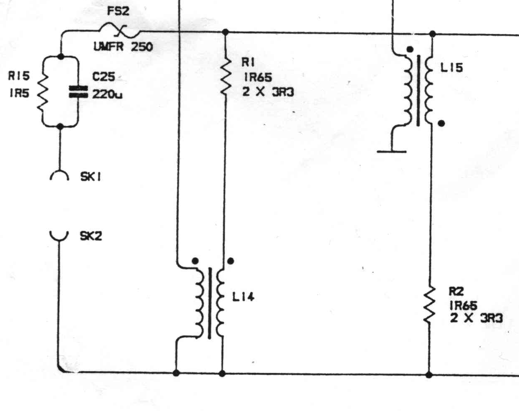 QUAD ESL 63
transmission line stator drive
(for 989 add two bass panels)
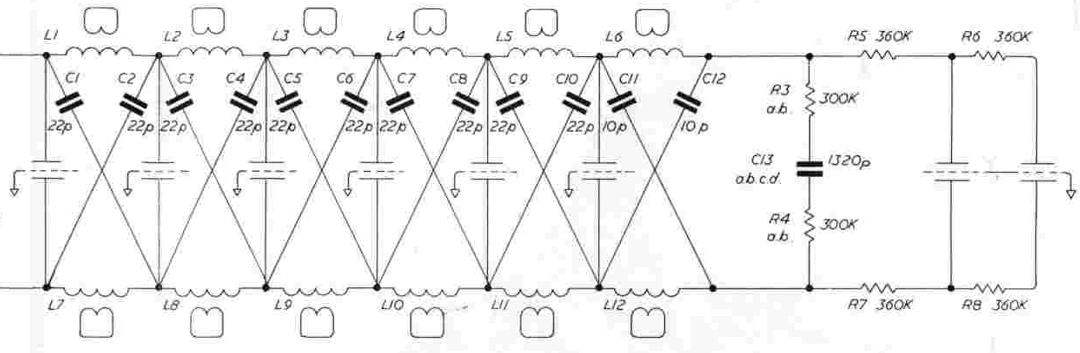 ESL 63 stator-stator input impedance
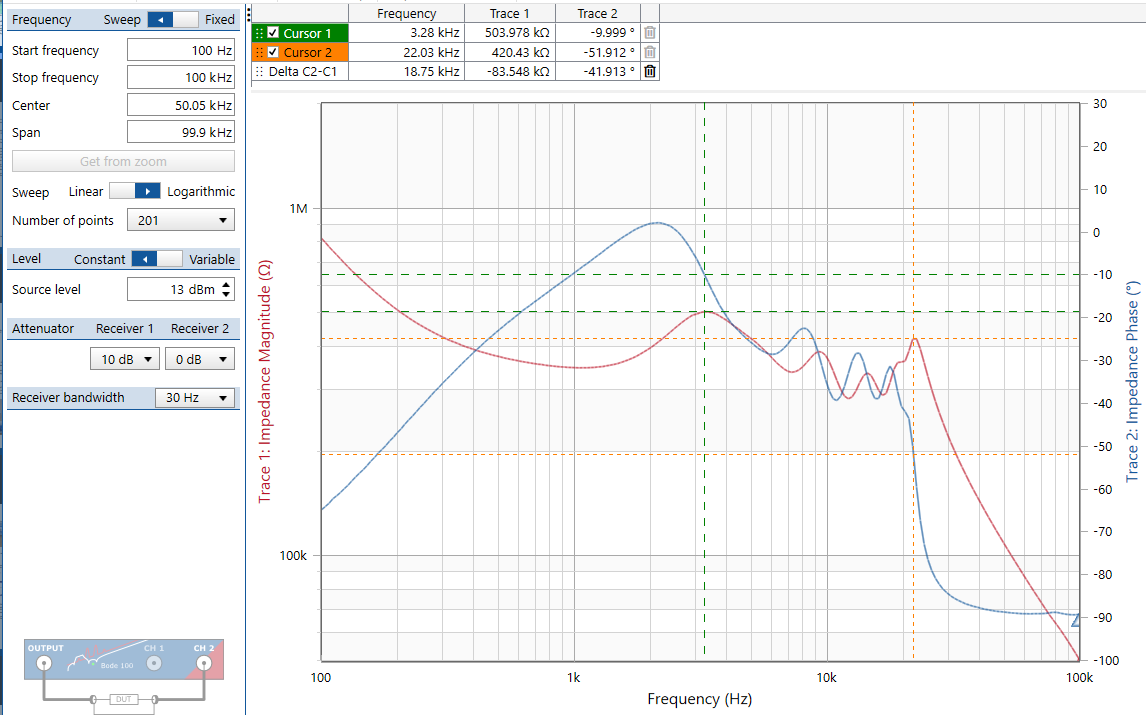 Amplifier requirements
Two opposite phase drive voltages up to 5kV pk-pk
Bridged load signal currents of up to 10mA pk-pk
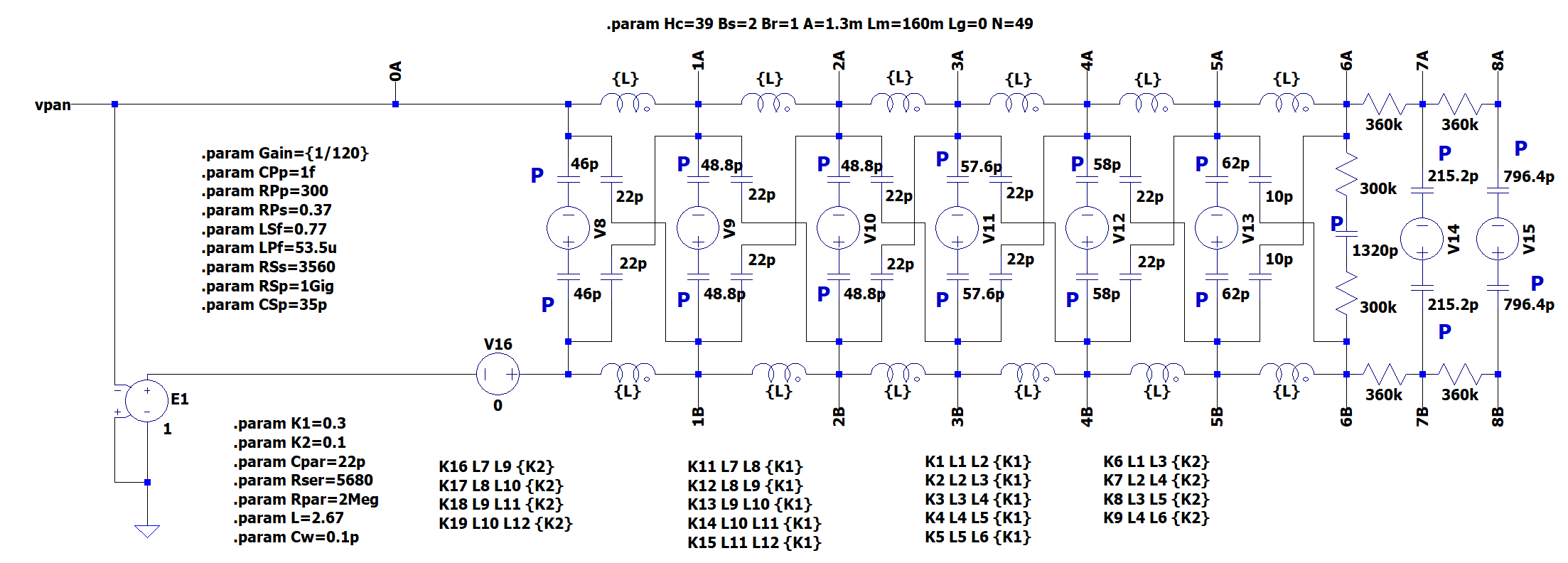 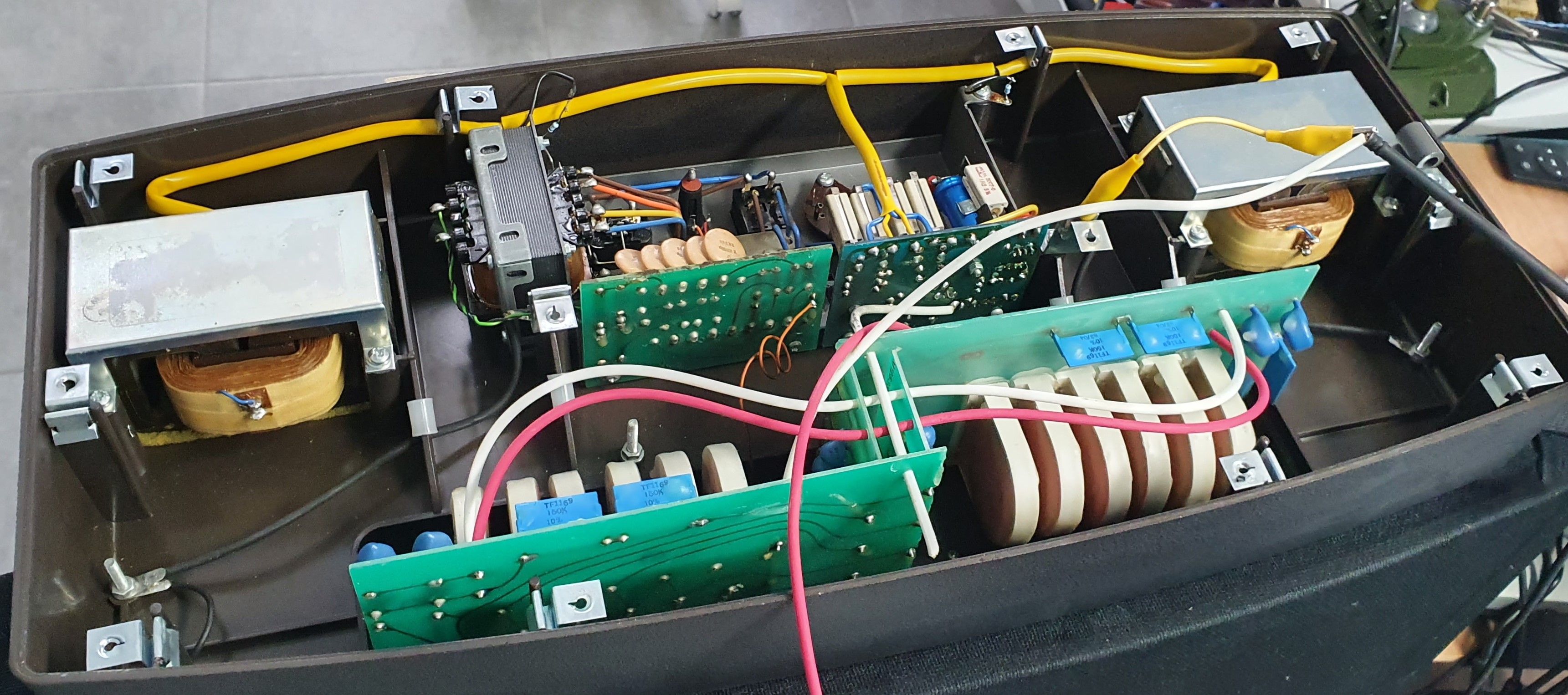 [Speaker Notes: There is also a more complete model that includes things like baffle step and air load mass.
Inductors are core, 2.78H (!), and are coupled with adjacent coils and damped.
The sections at the left model the high freq. sections, and at the right are the bass panels.
Bass panels have the highest capacity but are ‘ isolated’  by the transmission line sections.]
Design considerations – 1
   
‘Walker Equation’
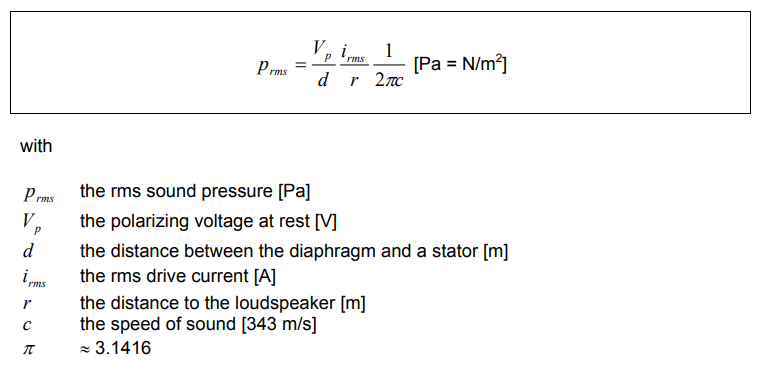 Initial all-solid-state design, based on IXYZ 4.5kV FETs and IGBTs
Abandoned due to very high parasitic capacitances and small SOA
Issues with HV FETs/IGBTs in linear applications
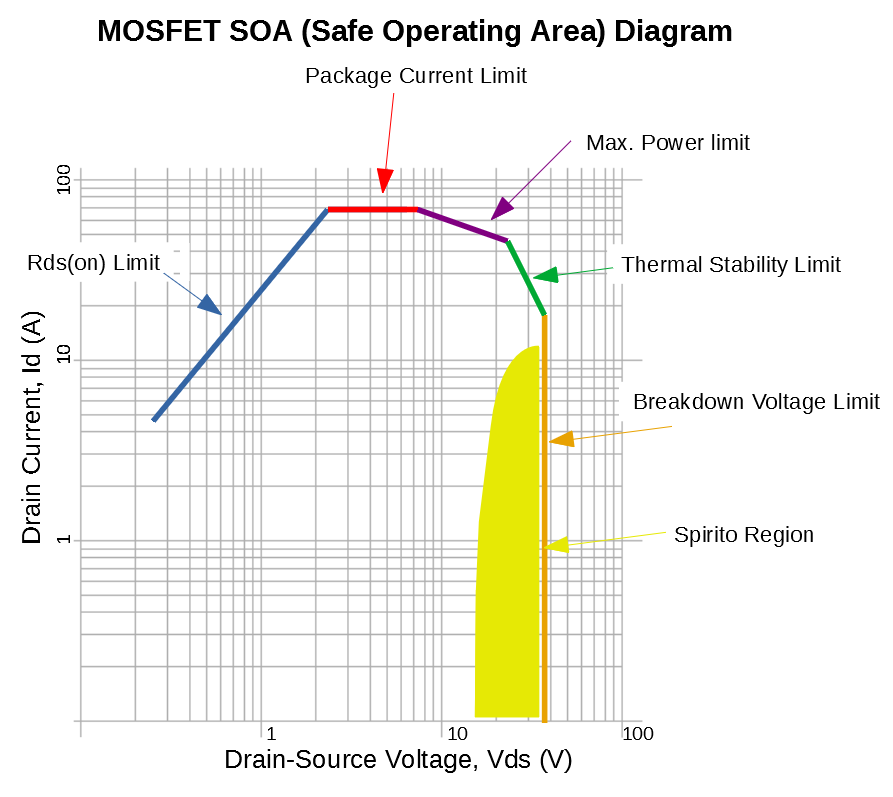 The Spirito Effect: each cell has the same gate-to-source voltage and the same capacitances but not the same gain. A higher gain cell conducts more current, causing a hotspot, leading to secondary breakdown.
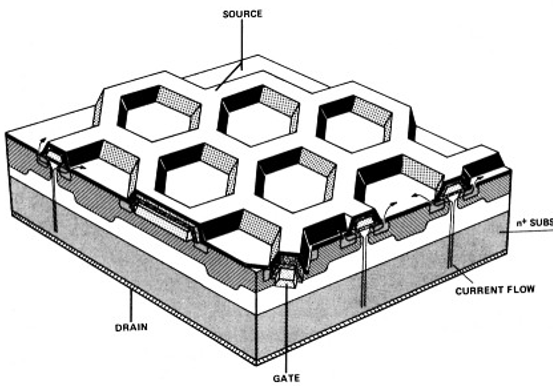 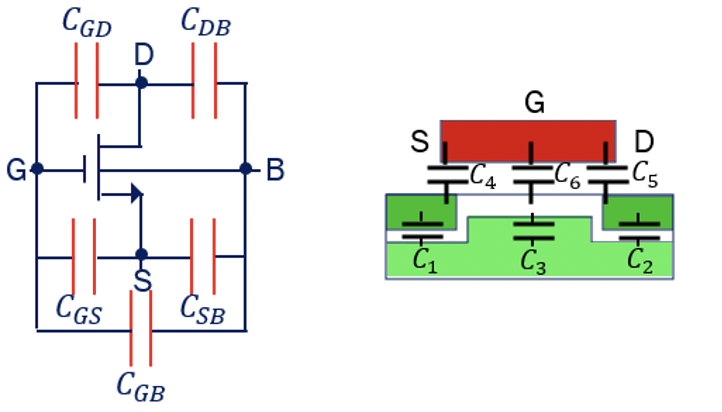 High gate charge/discharge currents cause distortion.
Design considerations - 2
Over to the dark side - compactron 6HS5 beam triode tubes!
+/- 2.2kV design instead of +4.4kV to limit high voltage in box
Current output into capacitive load for 1st order open loop roll off
Rely on stable NFB for lowish Zout
Monoblocs to limit cable length (capacitance)
Software safety provisions
Triode/Beam Triode Common Cathode versus
Common Grid/transconductance drive
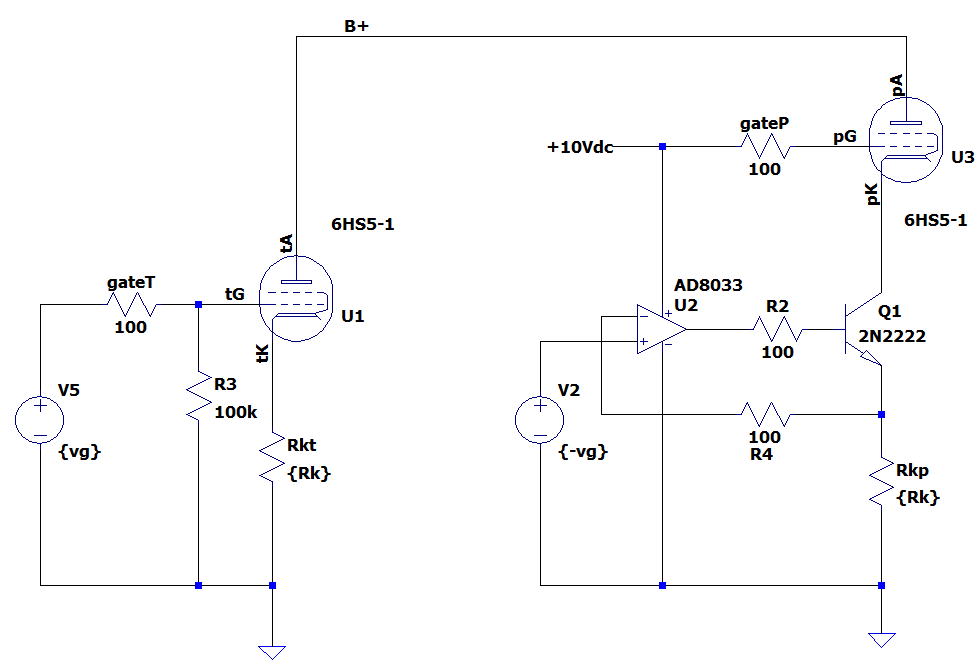 Common Grid drive turns a triode into a pentode
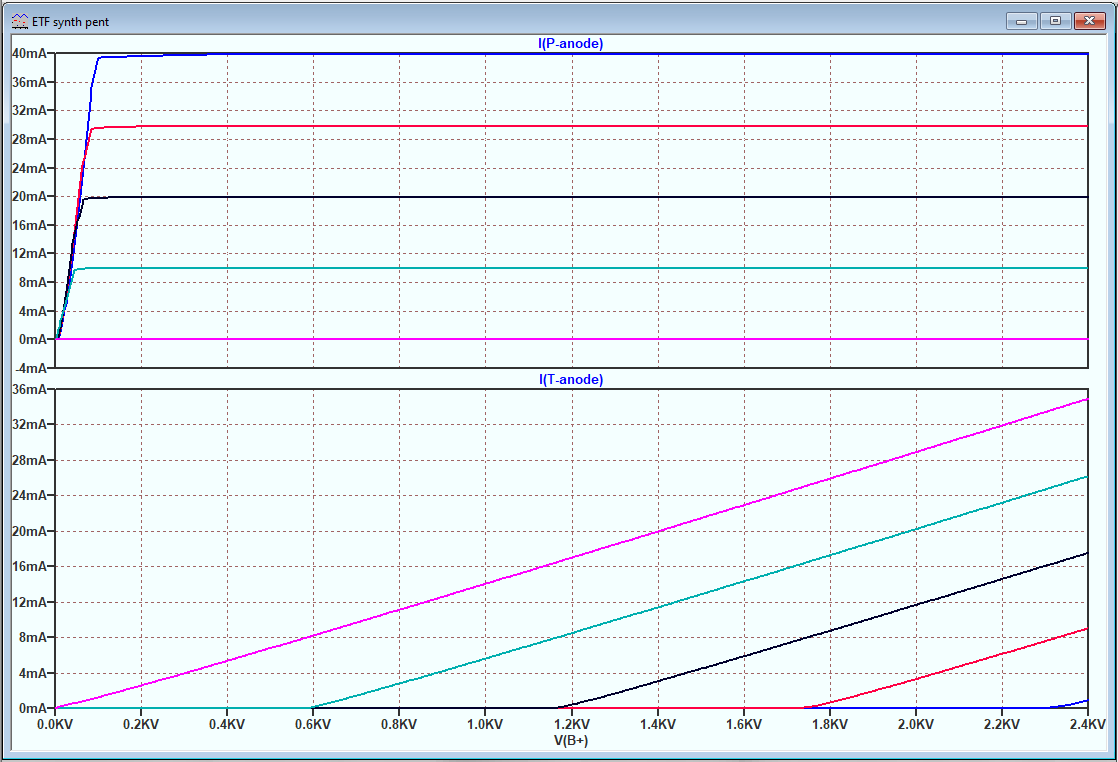 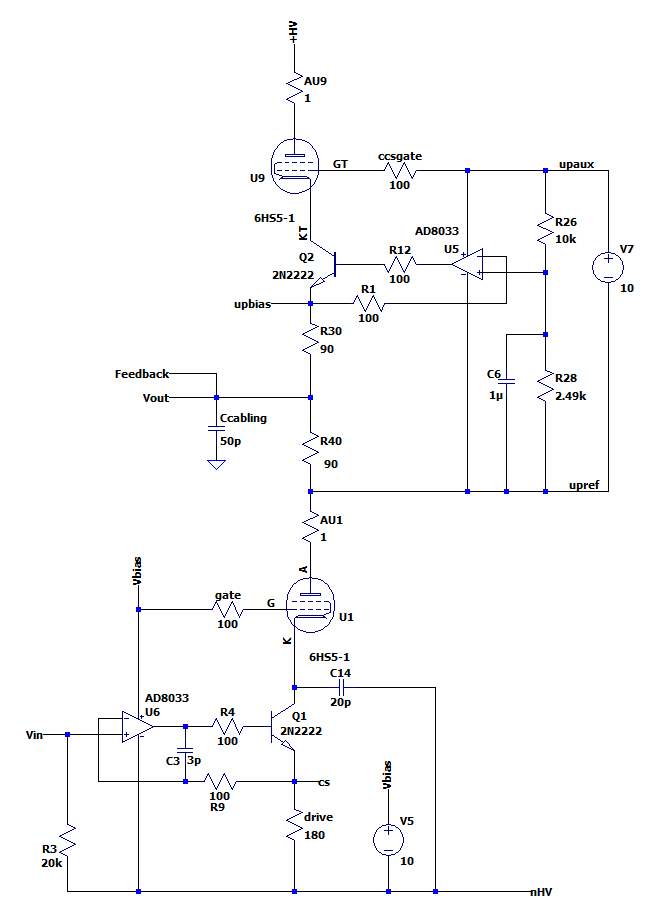 Basic output stage
Modulated current source
Next to tackle:
Floating heater & bias for top tube;
Heater & bias at -2.2kV for bottom tube
Isolated heater & bias voltages
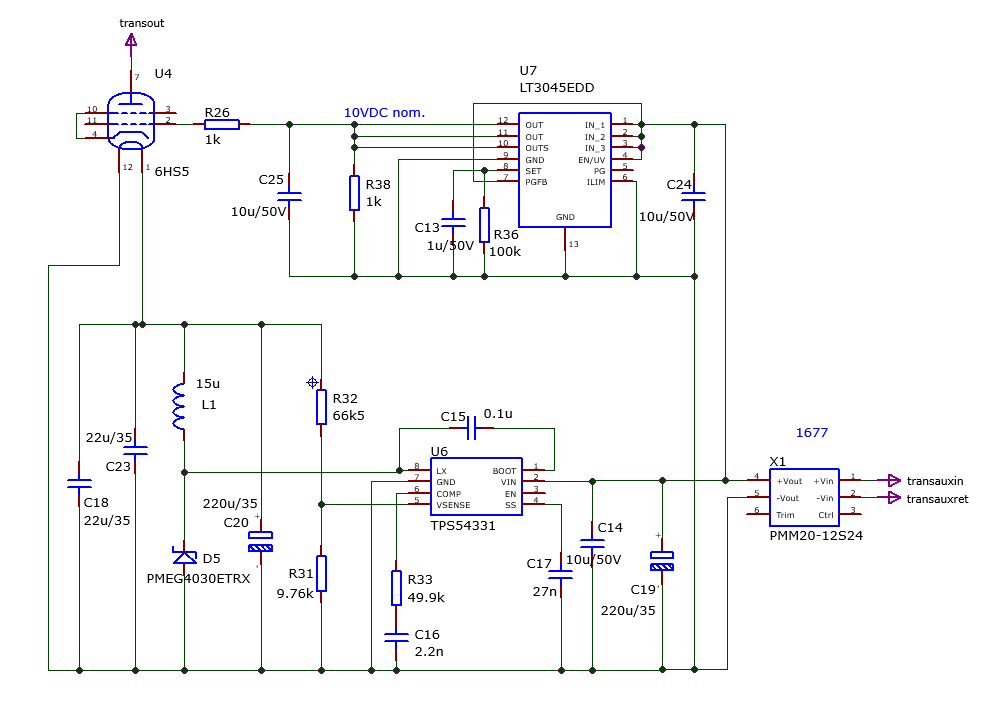 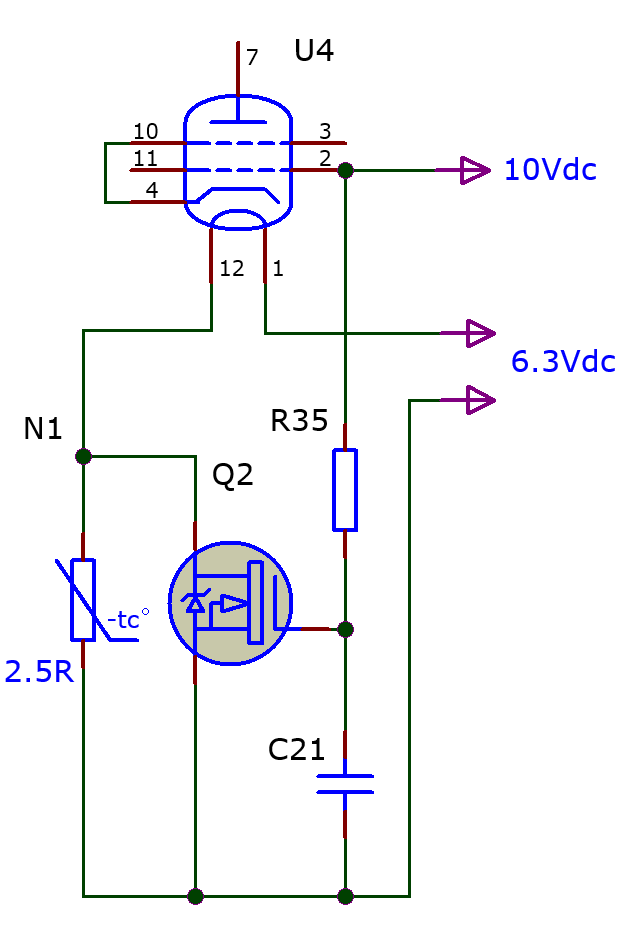 Heater soft-start
Next to tackle:
Bringing the signal to -2.2kV reference
Linear isolated optocoupler HCNR200/TIL300
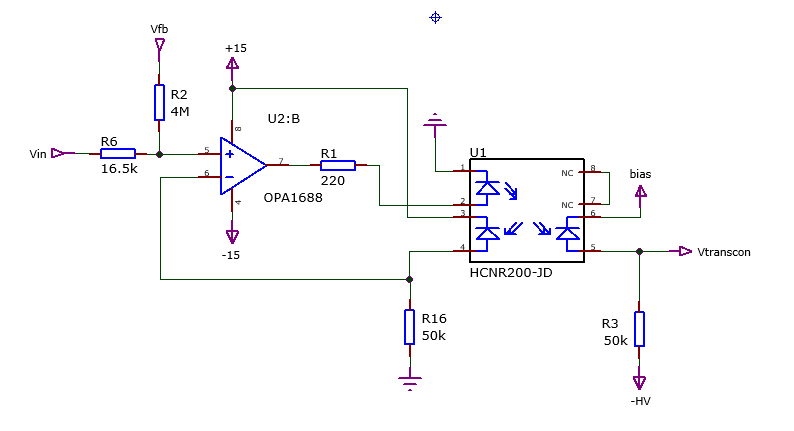 V(R16) = Vin
V(R3) = Vin
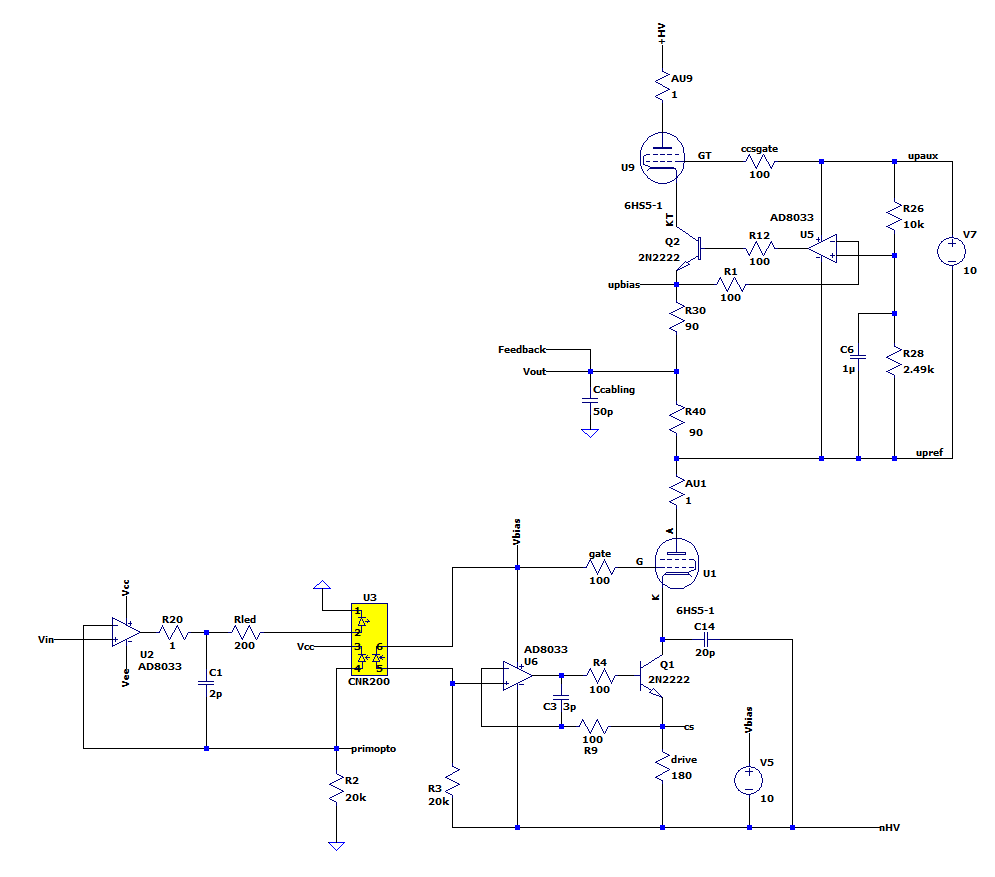 Forward audio path
Output impedance (simulated)
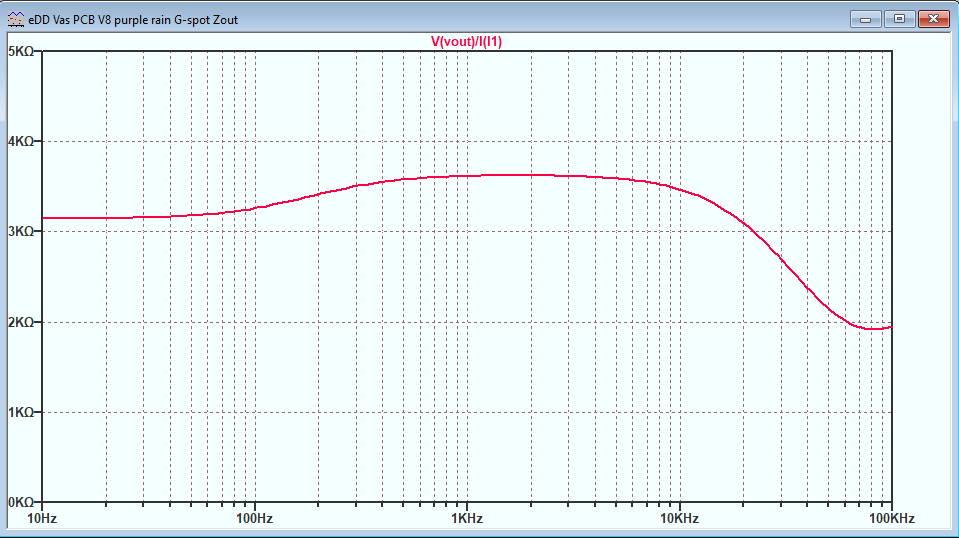 Distortion at the stators – direct drive
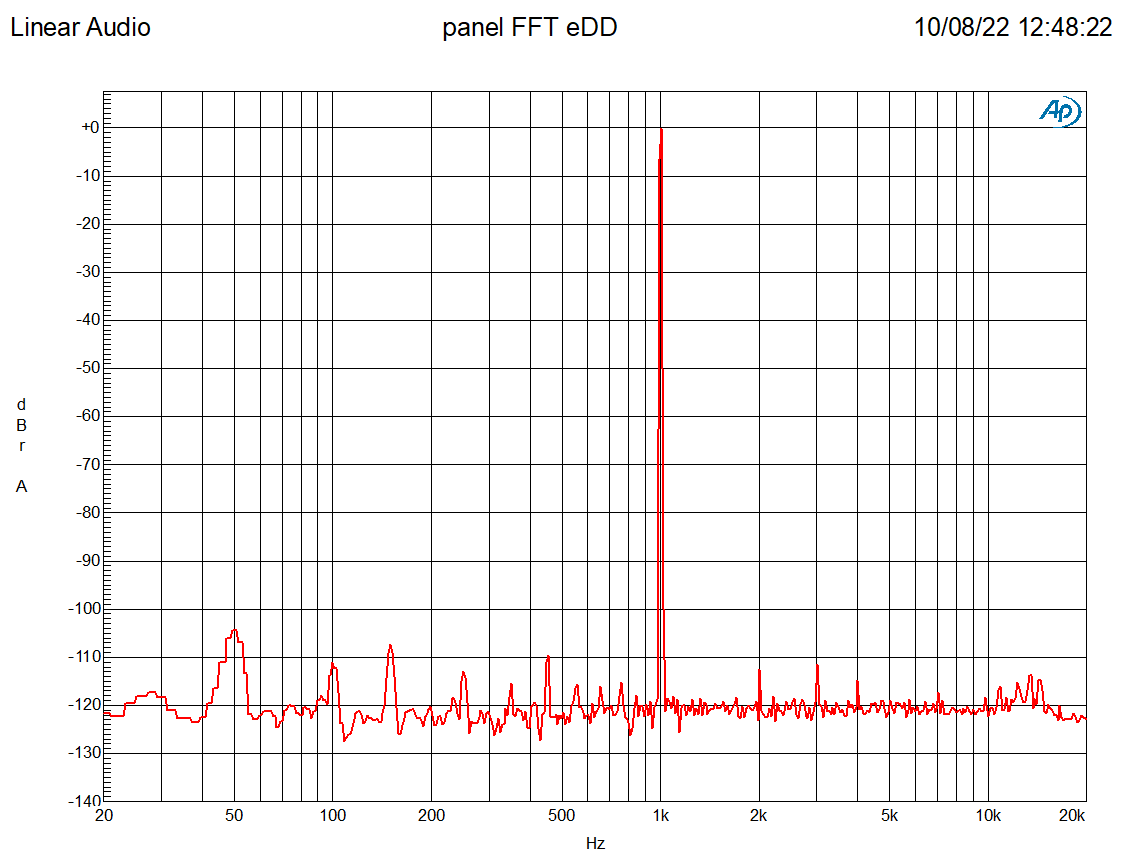 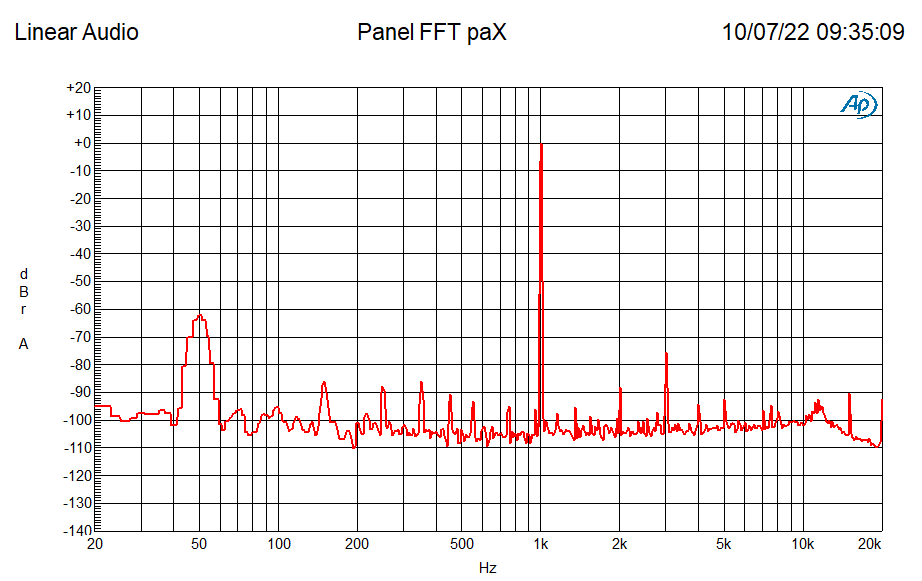 Distortion at
the stators – 
paX & Purifi
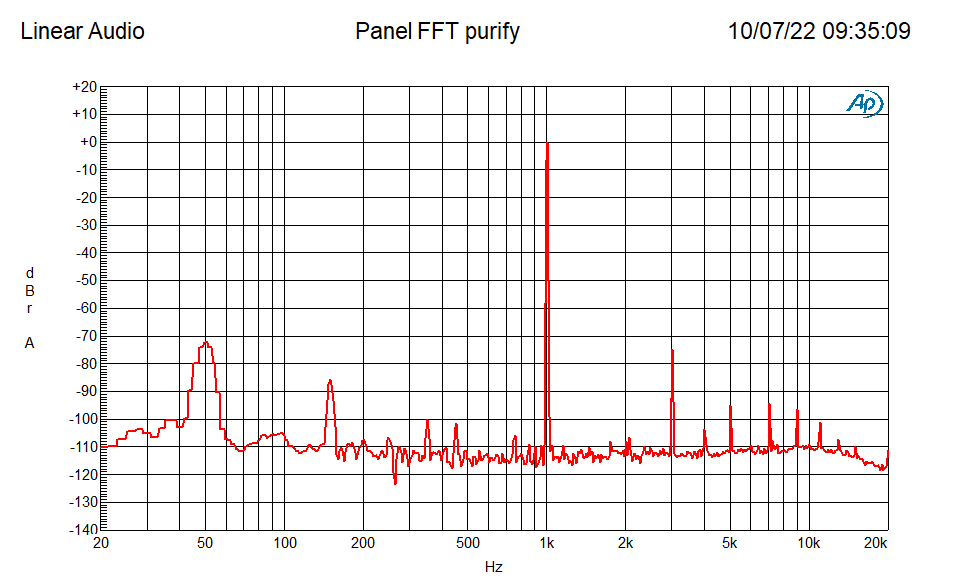 Software features
Safety
At start-up: check cable connection
During operation:
Watch cable connection
Watch output offset
Watch corona discharge
               … shut down if error
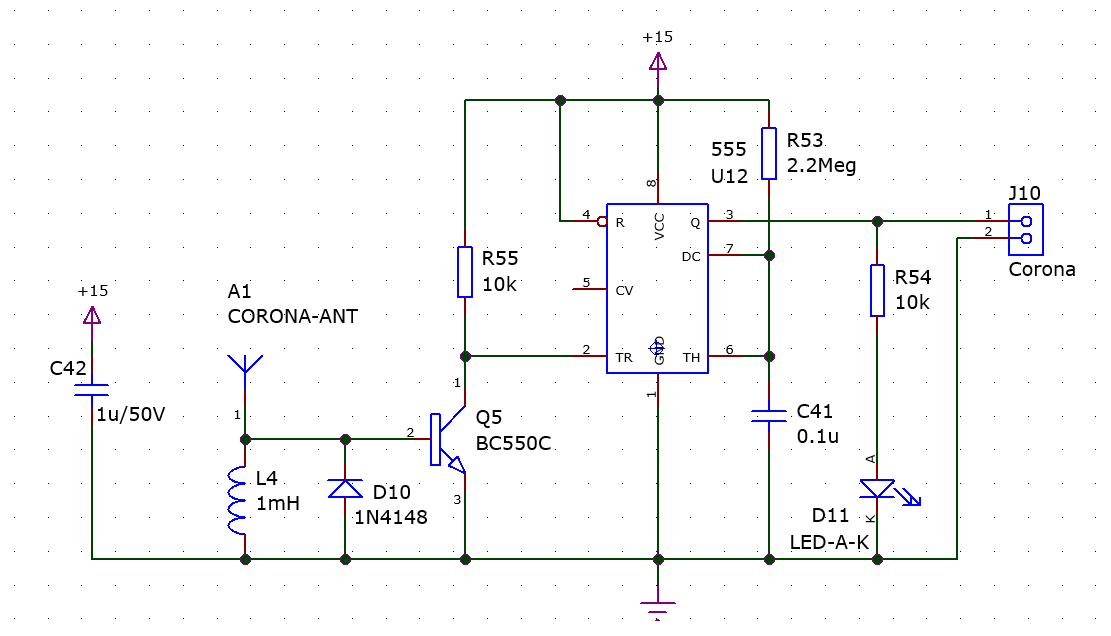 Operation
Remote control
Active/standby
Speaker switching
System level
A/B drive comparison
Sources and DACs
Speaker switching
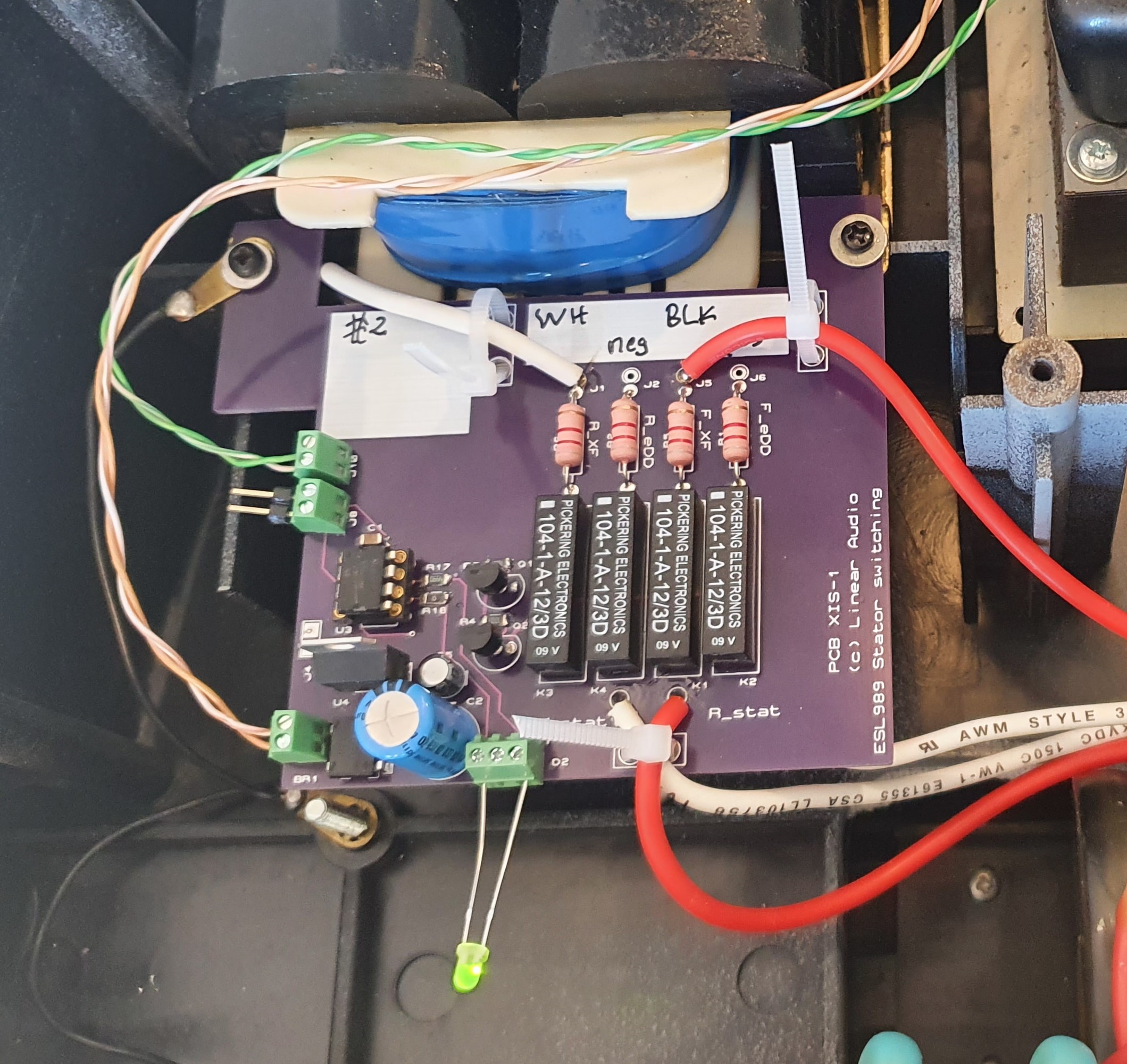 Stator switching
step-up output vs. direct drive output
Stator drive response matching
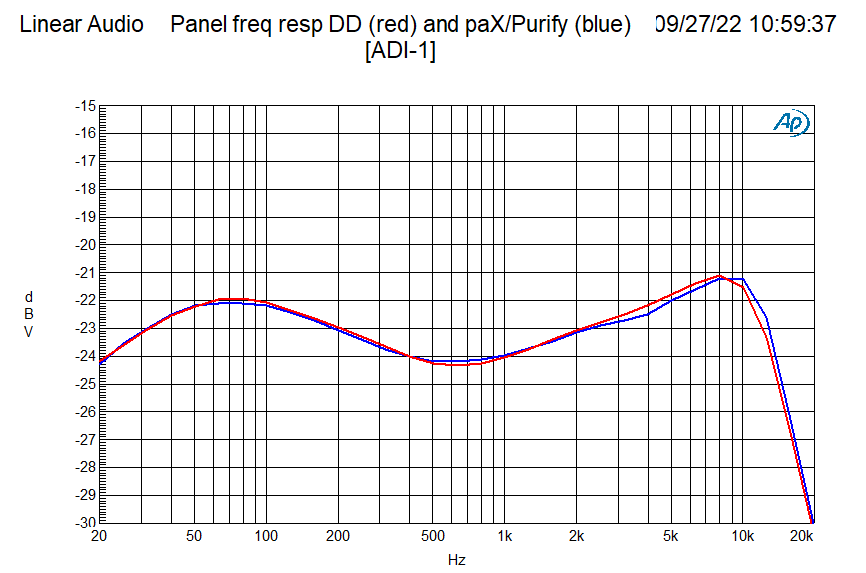 Stator switching step-up output vs. direct drive output
System components
Source:
Volumio Primo streamer
Wireless, USB, USBstick,
HD/SSD, TIDAL
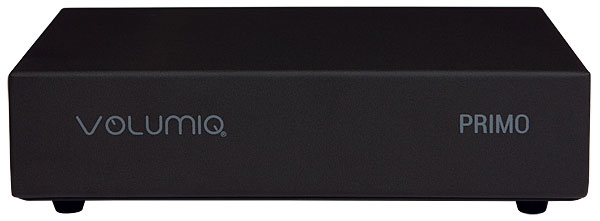 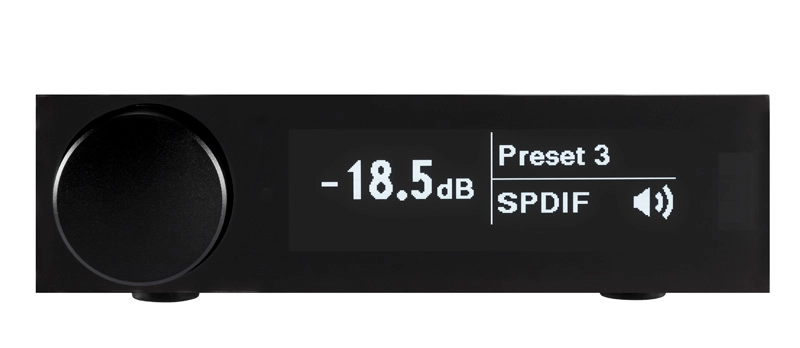 Dirac Live! room correction:
miniDSP Flex Digital
2-input 4-output DSP
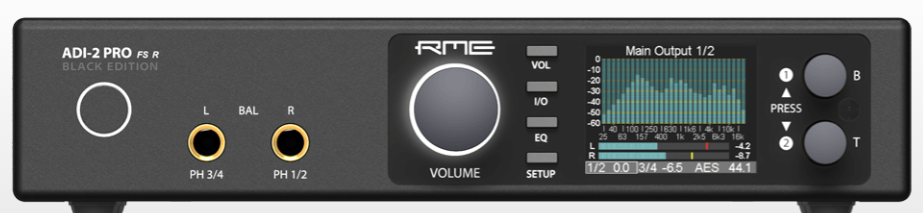 DAC & EQ:
RME ADI-2 Pro Fs R
‘studio-in-a-box’, used as 
Dual Stereo DAC w/ EQ
DAC/EQ setup
RME ADI-2 Pro FS R in AD/DA mode used as dual DAC 
Level matching
Response EQ on direct drive
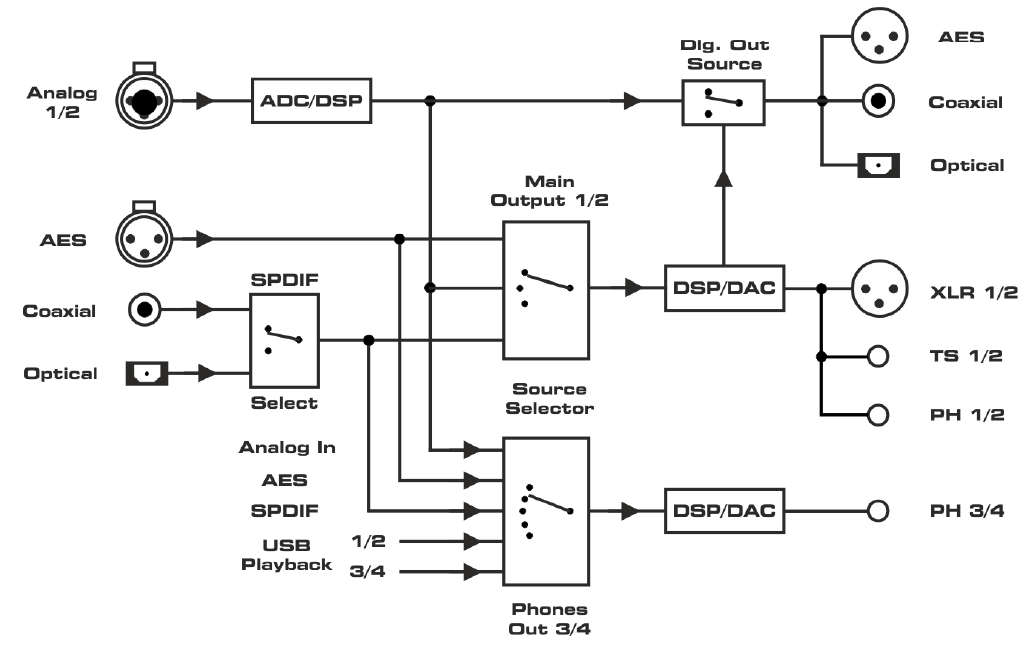 dd eq
dd feed
step-up feed
Some further reading on ESLs
UK Patent 815.978, Walker, Peter et al, 1955
Electrostatic Loudspeakers, Peter J. Baxandall
	(Chapter 3 in Loudspeaker and Headphone Handbook, John Borwick, Editor)
The Design of Electrostatic Loudspeakers, Frank Verwaal, 2017, rev 2
Any diyaudio.com thread with Bolserst, Hans Polak and Stokesd
- Thanks for listening! -
Questions?
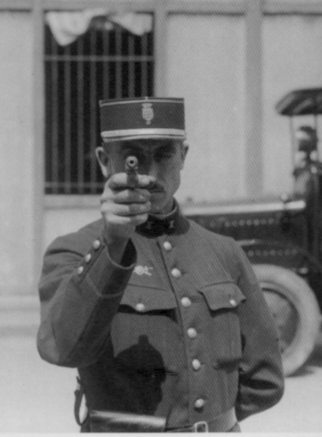 System diagram
Audio
input
RCA
XLR
Symmetric signal
HV amp
Sig. sel.
Sig. det.
+5V stby
Mains
Out
HV conn.
Stators
HV amp
Out
Spkr sw.
Controller
Offset
Corona
Cable conn.
Speaker sw.
ON/OFF
+12V SMPS
Heaters
Mains
+/- 15V
Bip. Sup.
ON/OFF
+/- 2.2kV
HV sup.
h/w
interlock
Mains
ESL 63 transformer input impedance
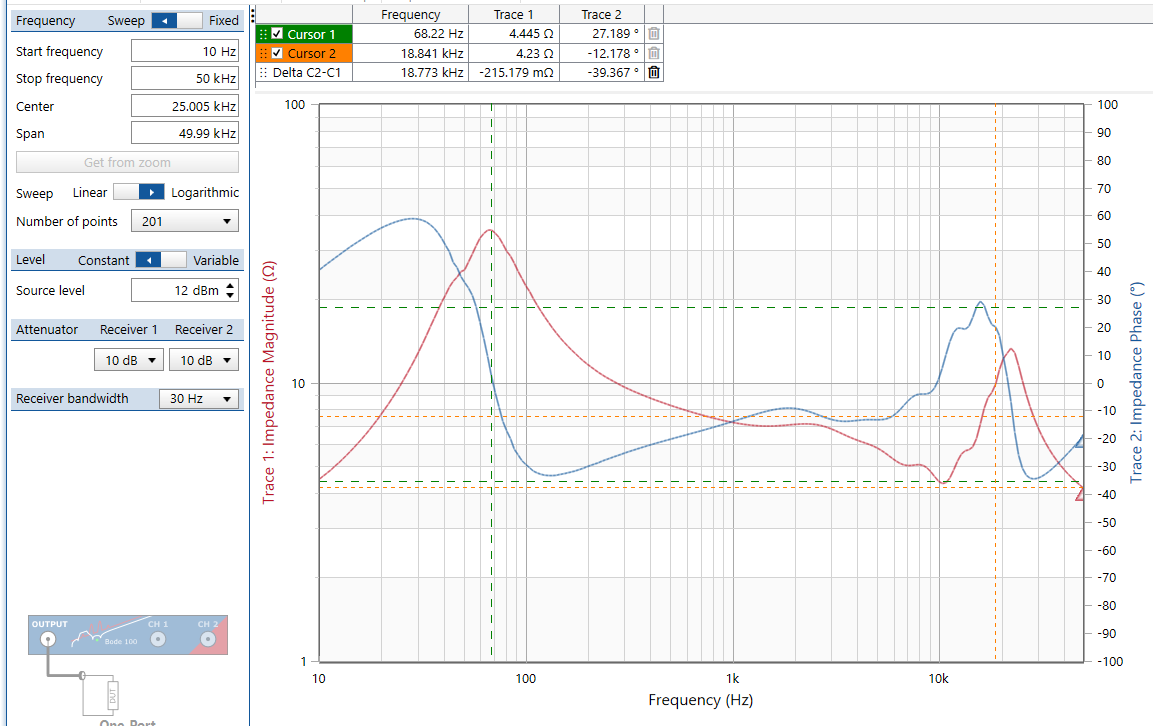